Local District WestSchool Administrative Assistant
Certificated Assignments and Support Services
	
Karen Castro, Personnel Specialist
Acquinetta Cook, Personnel Specialist
Michael Thompson, Personnel Specialist

Presentation
February 18, 2022
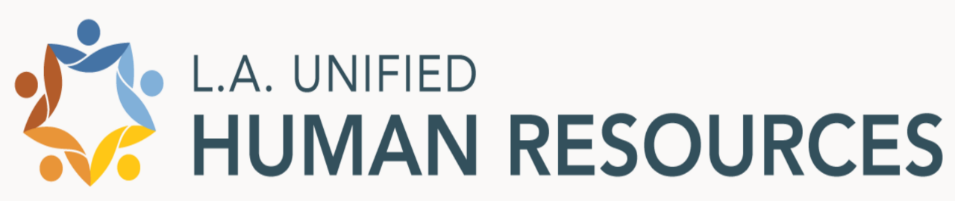 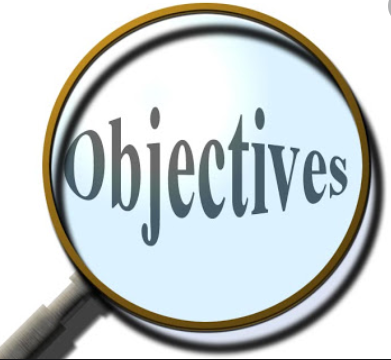 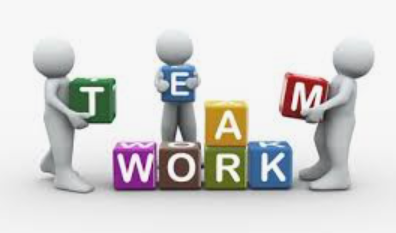 Substitutes Teacher- Review
Ed Code
Teaching Permit for Statutory Leave (TPSL)
Extended Sub Requests

Leaves of Absences- Review
Formal versus Informal
Time Reporting absences
Return from Leave form

Brief review of FMLA Time Reporting
Ed Code for Substitute Coverage
ED CODE Section 80025
The Emergency 30-Day Substitute Teaching Permit authorizes the holder to serve as a day-to-day substitute teacher in any classroom, including preschool, kindergarten, and grades 1-12 inclusive. The holder may serve as a substitute for no more than 30 days for any one teacher during the school year, except in a special education classroom, where the holder may serve for no more than 20 days for any one teacher during the school year. 

http://www.ctc.ca.gov/credentials/leaflets/cl505p.pdf
Executive Order for Substitute Flexibility
Classroom Stability Eligibility for Substitutes with a 30-day Permit 

Before March 31, 2022 
60 Cumulative days for Special Education Coverage
120 Cumulative days for General Education Coverage

After March 31, 2022
60 Cumulative days for Special Education Coverage
60 Cumulative days for General Education Coverage
Extended Substitute Requests
Extended sub requests must be submitted for a sub who has worked in a long term assignment to be paid accordingly.  
General Education long term assignment eligibility- worked 21+ consecutive days.
Special Education long term assignment eligibility- worked 17+ consecutive days. 
Non-compliant long term assignments for extended sub requests must be made by sending in the non-routine form. 
Please note that the authorization of the non-routine payment is not an approval of the assignment and is a violation of California Ed Code Section 80025. 
Inform Assignment Techs of extended substitute Early Release from the long term assignment

 https://achieve.lausd.net/Page/6455
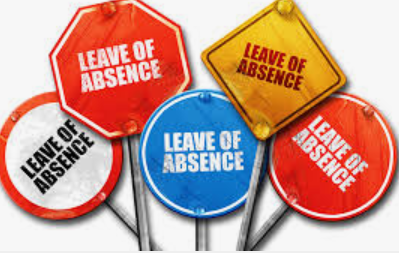 Leave of Absences
Teachers requesting time for Leave of Absence – Give them the paperwork.
Formal leaves (21+ consecutive work days of absences) require the appropriate forms be sent to HR.
SCAN and EMAIL original Leave of Absence (LOA) documents to Specialists and Techs 
Send originals in school mail or US mail as originals are required.
Retain copies at your school.
Link to HR forms for leaves of absences: https://achieve.lausd.net/Page/1546
FMLA Absences: Time Reporting
Please use the correct time reporting codes and duration
FMLA- if eligible, only 12 weeks per given year
Parental Leave of Absences- if eligible, only 12 weeks per given year, minus any days used for FMLA previously within given year:  Refer to Updated Paid Parental Leave Eligibility  BUL 6861.1 
For additional questions on FMLA and Parental Leave, please contact Risk Management 
https://achieve.lausd.net//site/Default.aspx?PageID=2302
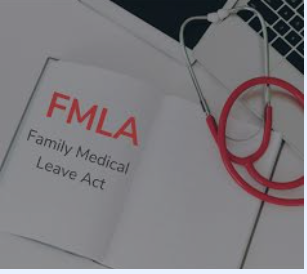 Returning from Formal Leave of Absence
Before a teacher on a formal leave of absence is allowed to return to work, he/she must:
Submit form HR 1038- Request to Return from Leave to the school
If it is a medical leave of absence, doctor’s signature WITH OR WITHOUT restrictions needs to be noted. Any restrictions shall be reviewed with Principals to determine if a Reasonable Accommodation is feasible.
Send the HR 1038 form by mail to Human Resources
Please scan and email a copy as well prior to sending it by mail
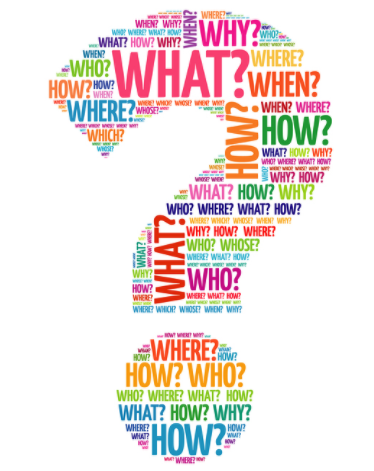 Questions
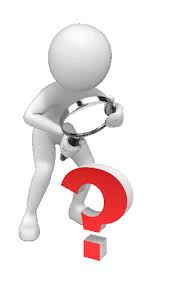 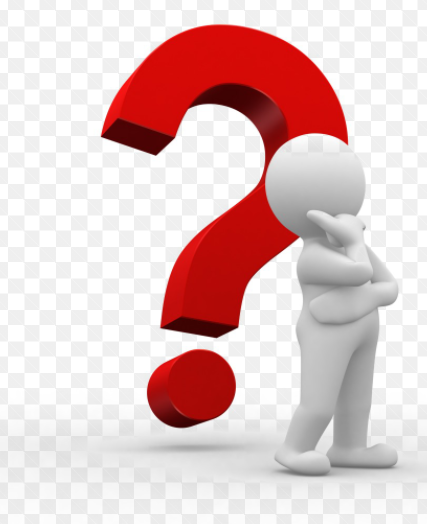 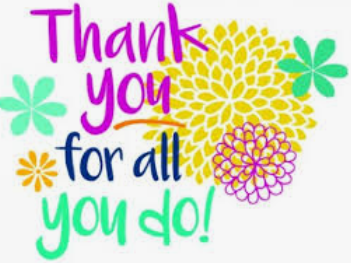 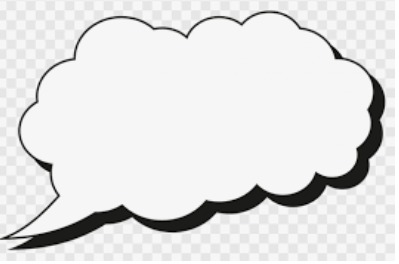 Please feel free to contact us
Karen Castro, Personnel Specialist
karen.castro@lausd.net
Acquinetta Cook, Personnel Specialist
adc3773@lausd.net
Michael Thompson, Personnel Specialist 
michael.a.thompson@lausd.net
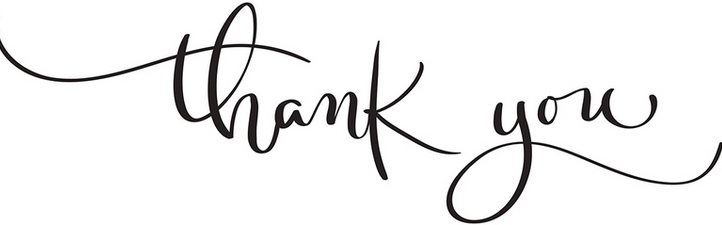